Учебно-исследовательский проект на тему:
Получение антибиотиков в школьной лаборатории. Изучение влияния препаратов пенициллинового ряда на живые организмы
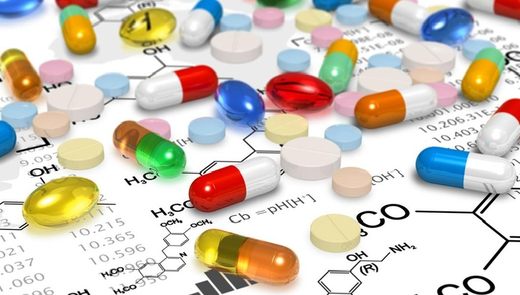 МБОУ «Гимназия №44»
г. Курск
Автор работы- Орлова Карина,
 10 класс
Руководитель- Минакова А.П.
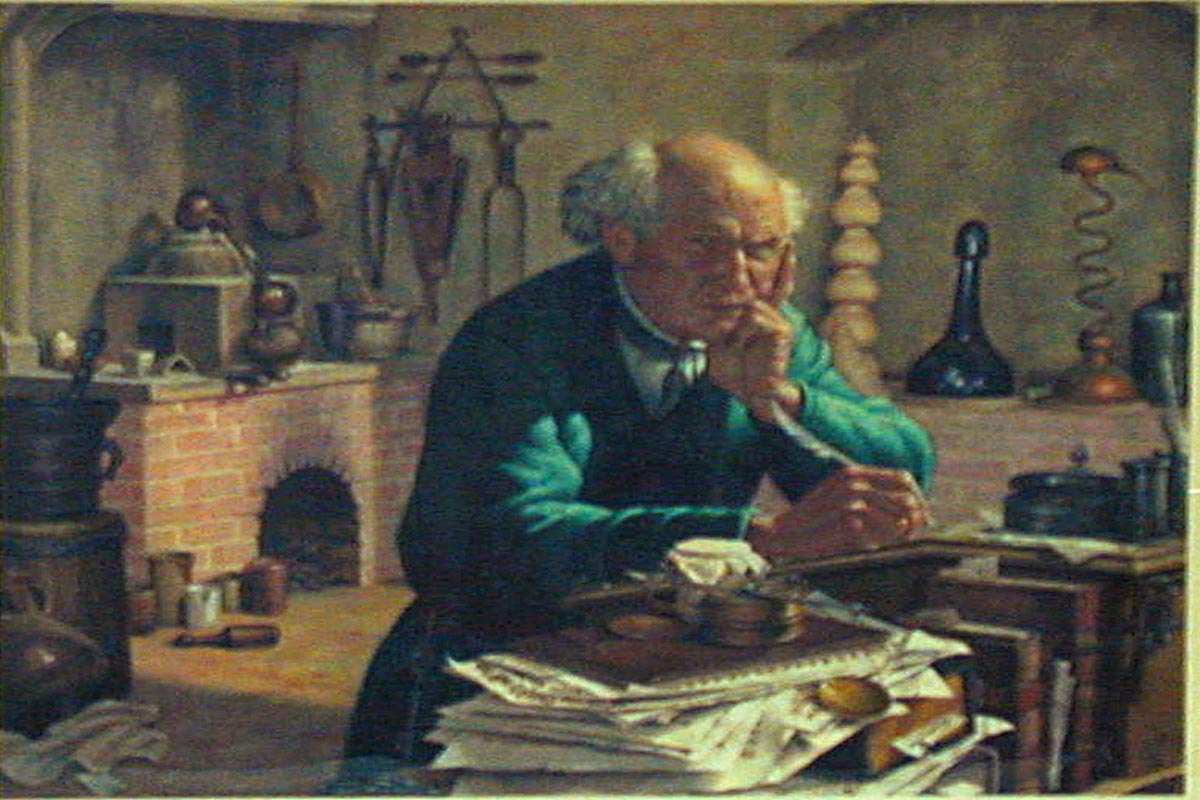 «Всё есть яд, всё есть лекарство, то и другое определяет доза»
Парацельс
Цель – вырастить антибиотик в школьной лаборатории  и изучить влияние антибиотиков на живой организм.
Задачи:

1) Вырастить пенициллин в школьных лабораторных условиях
2) На полученном антибиотике провести качественные реакции и сравнить результаты с фабричным препаратом
3) Изучить влияние антибиотиков пенициллинового ряда на живой организм
4) Изучить влияние рН  желудочной среды на антибиотик
5) Доказать  экспериментально содержание препаратов пенициллинового ряда в продуктах питания
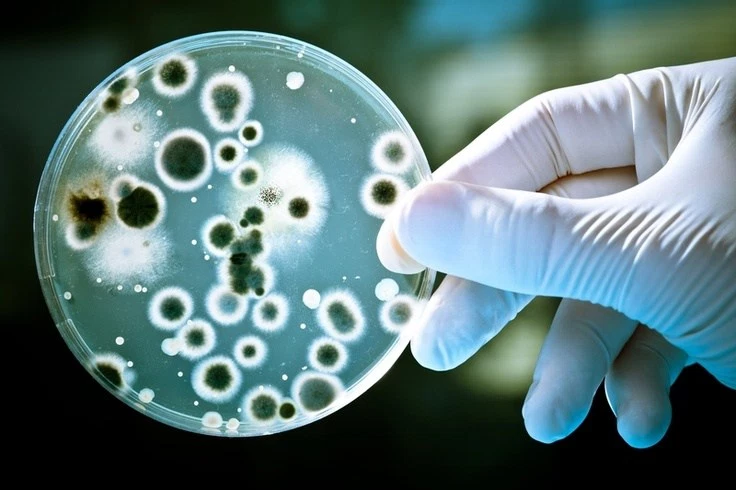 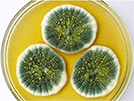 Актуальность
Антибиотики занимают одно из главных мест в жизни современных людей. На их счету миллионы спасенных жизней. Но, к сожалению, в последнее время имеется тенденция к необоснованному применению этих лекарств, особенно в тех случаях, когда отсутствие эффекта от них очевидно. В настоящее время антибиотики нашли широкое применение и в сельском хозяйстве. С того момента, как антибиотики начали включать в рацион животных, стало понятно, что, кроме лечебного эффекта, эти препараты положительно влияют на рост животных – коровы, куры, свиньи быстрее набирают вес. Однако тот факт, что применение фармакологических препаратов в сельском хозяйстве самым негативным образом влияет на здоровье человека, умалчивался.
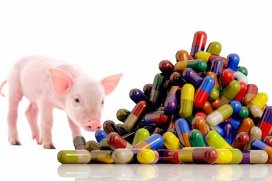 Гипотеза: длительное употребление продуктов содержащих антибиотики способствует выработке иммунитета к данному типу препаратов.
Немного об истории
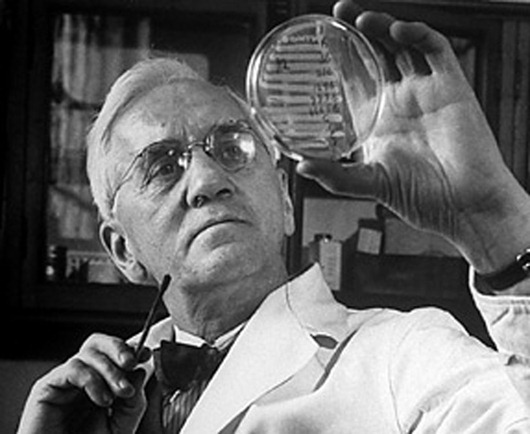 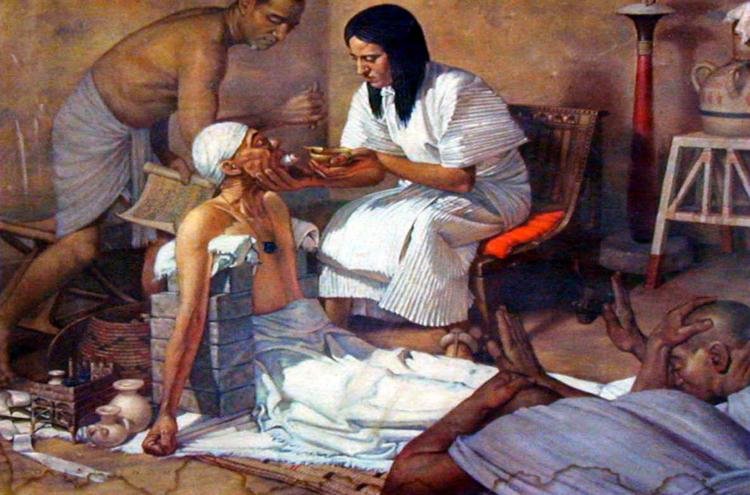 Древние врачи-нубийцы
Александр Флеминг
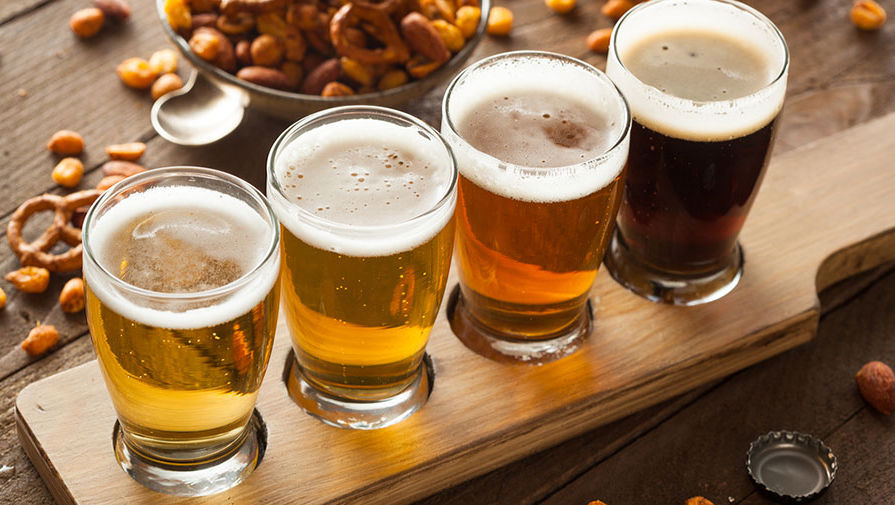 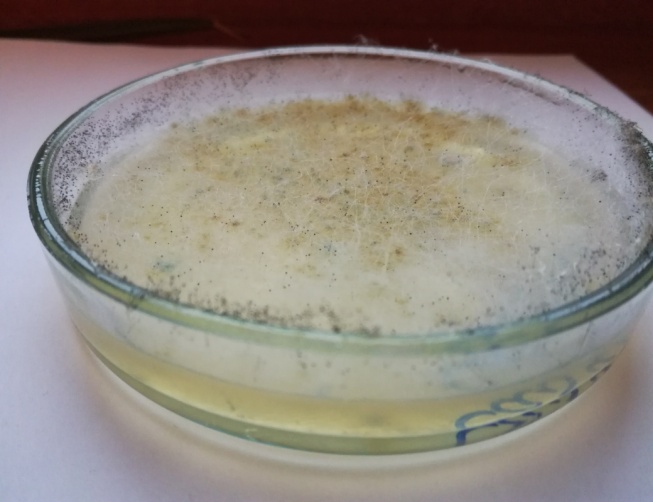 Пенициллин
Современное пиво
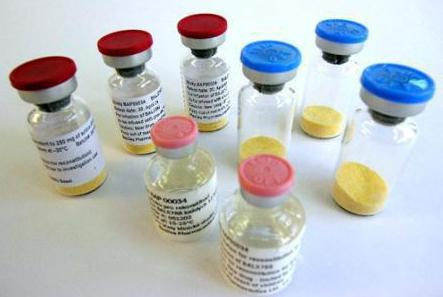 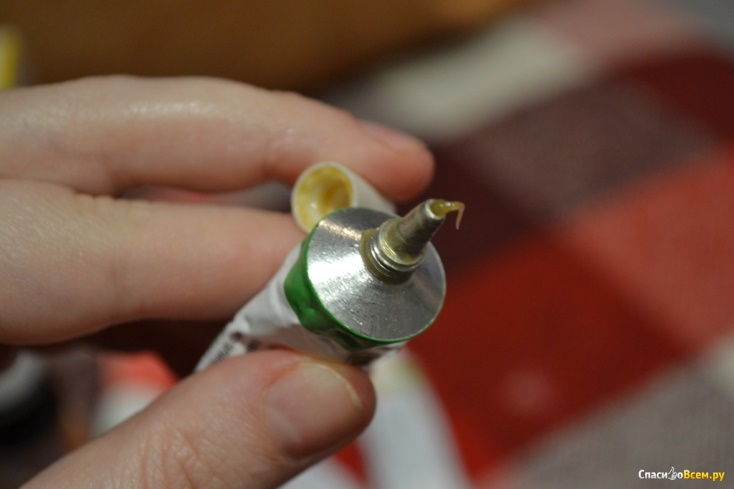 Цефалоспорин
Тетрациклин
Представители антибиотиков
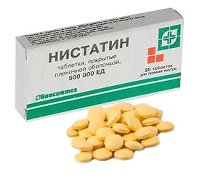 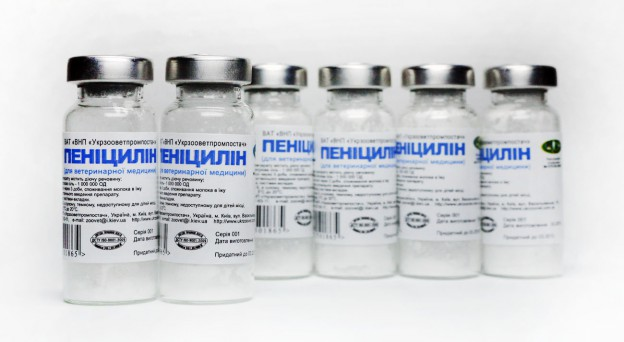 Пенициллин
Нистатин
I .Выращивание пенициллина
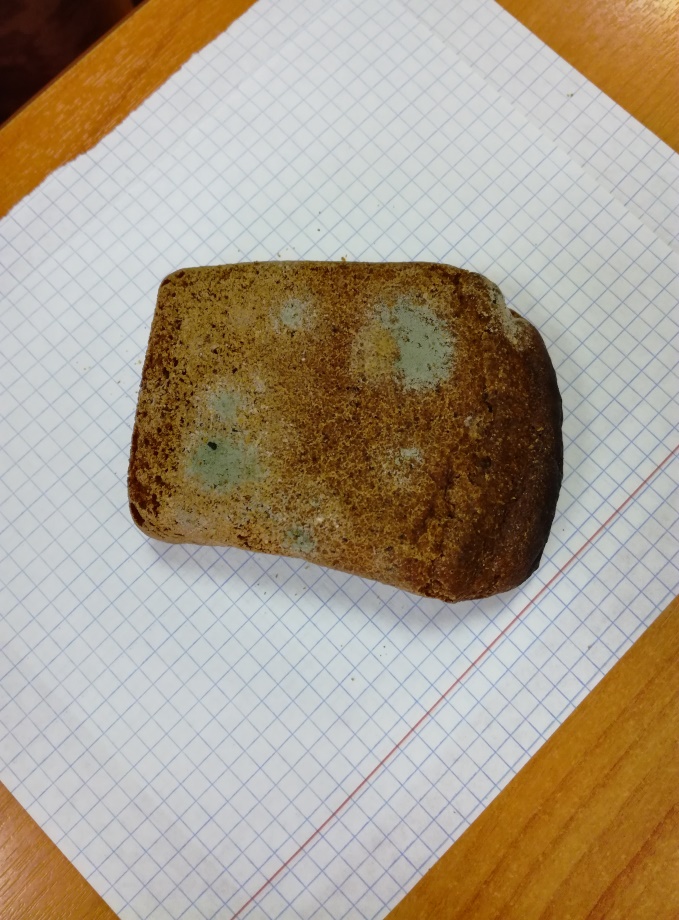 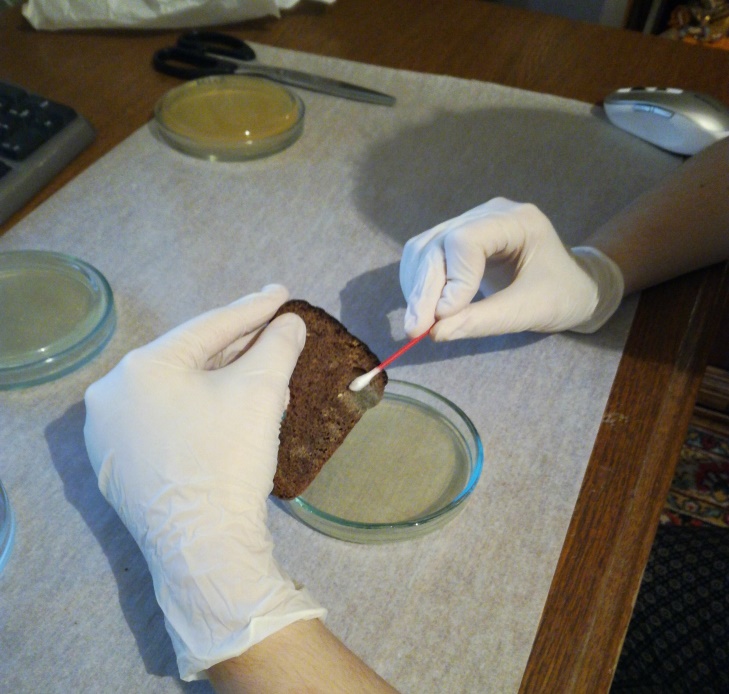 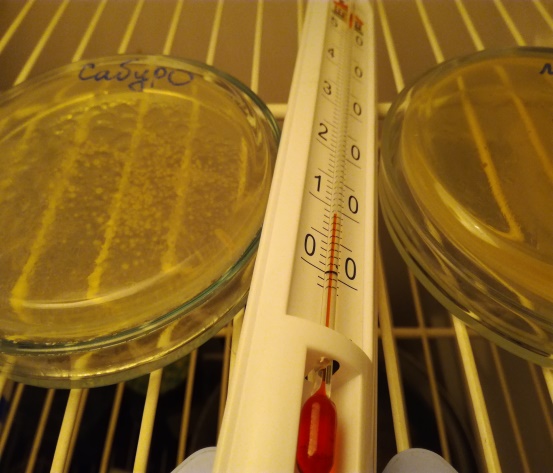 Кусочек хлеба с плесенью
Процесс посева
Пара разных сред в холоде
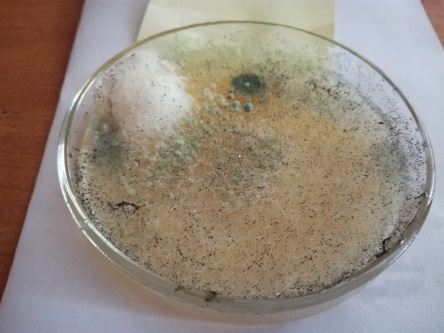 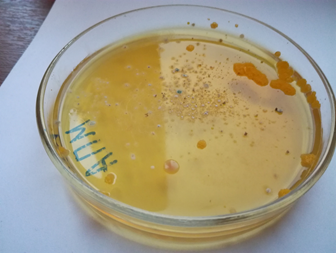 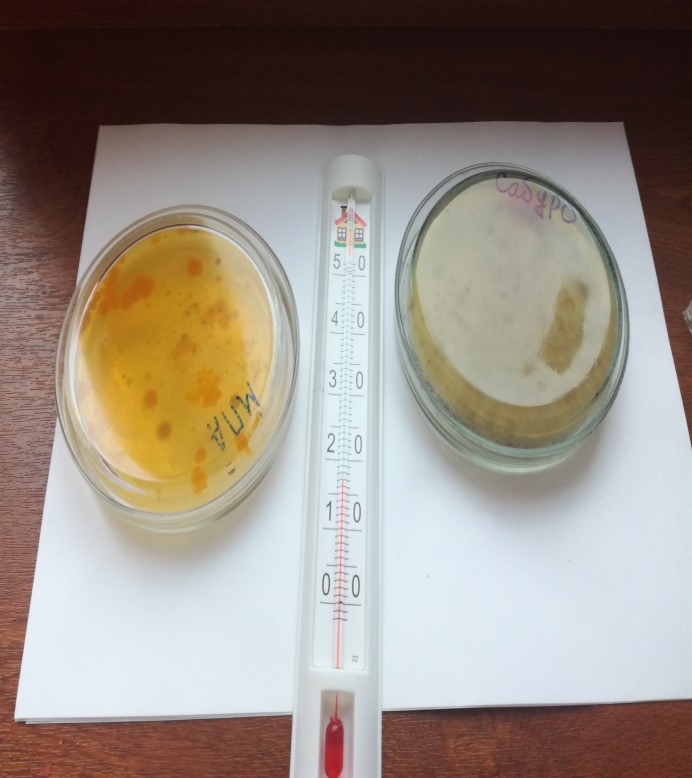 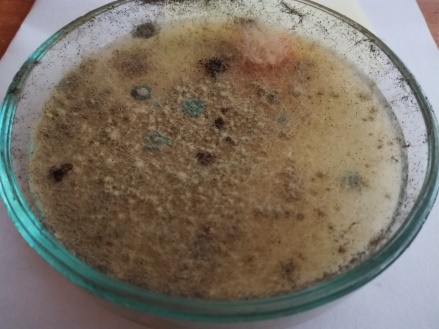 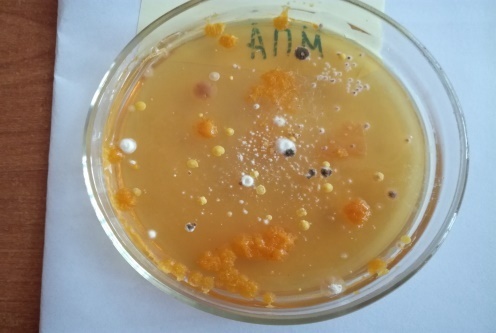 Пары разных сред при комнатной температуре
Самбуро после 3 недель в разных условиях
МПА после 3 недель в разных условиях
II. Качественные реакции на антибиотик
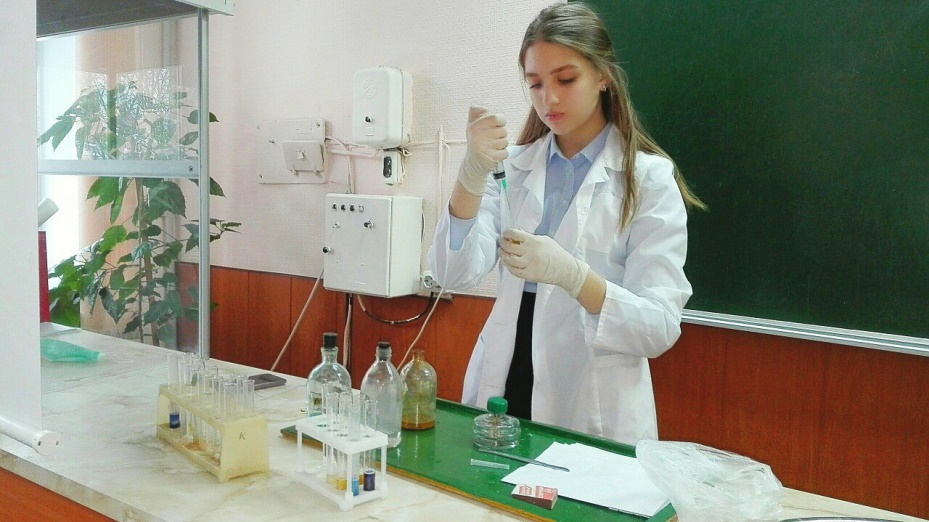 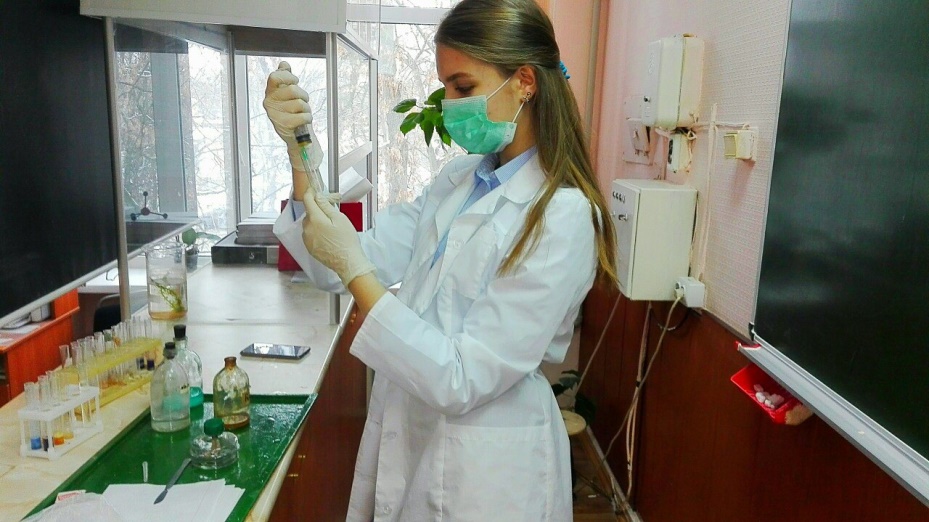 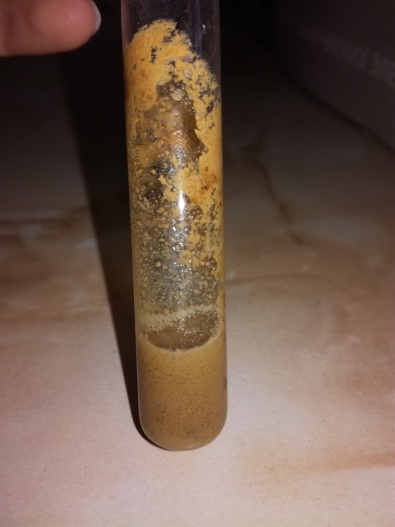 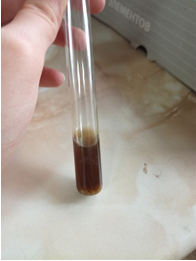 Качественная реакция, на пенициллин проведенная на выращенной мной плесени
Качественная реакция, на пенициллин проведенная на фабричный антибиотик
III. Влияние антибиотика на живой организм
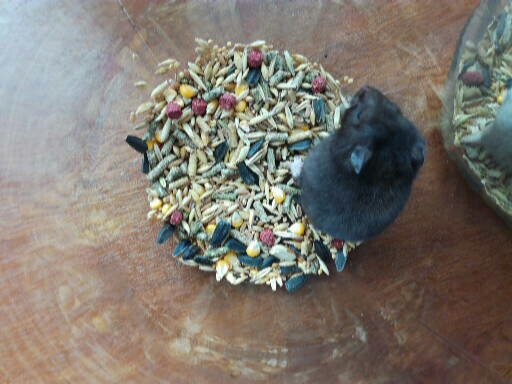 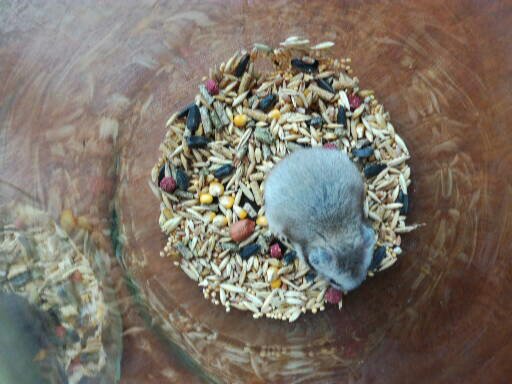 Хомяк для сравнительной 
характеристики
Хомяк в рацион питания которого был добавлен антибиотик
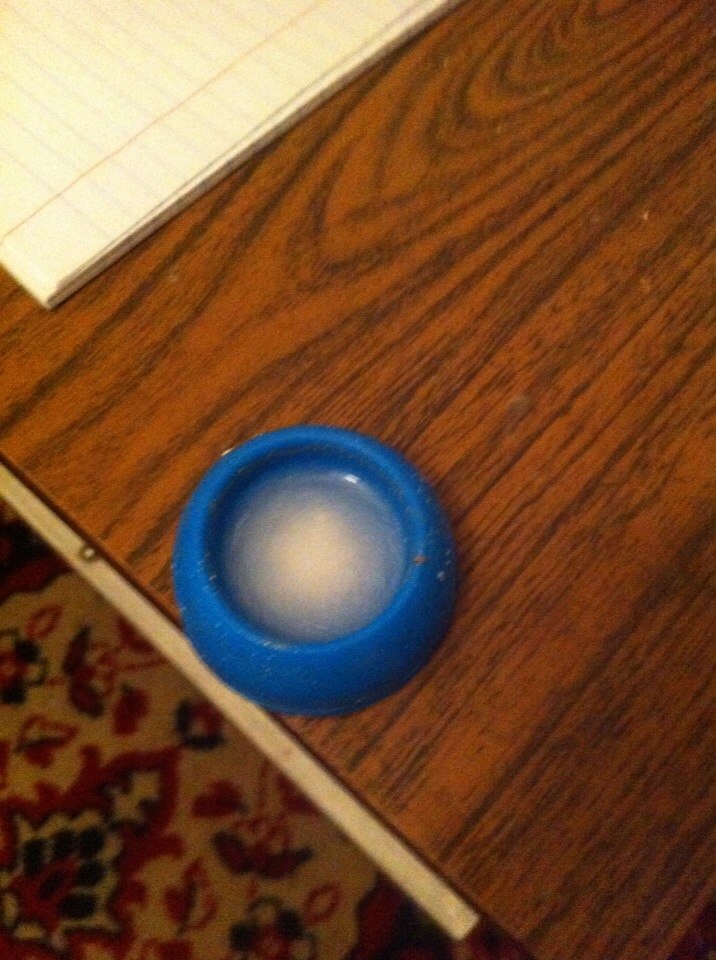 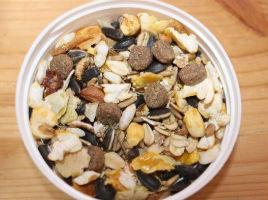 Корм для хомяка
Раствор антибиотика для питания под-опытного хомяка
IV. Растворение антибиотика в желудочной среде
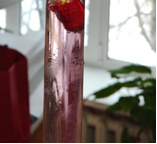 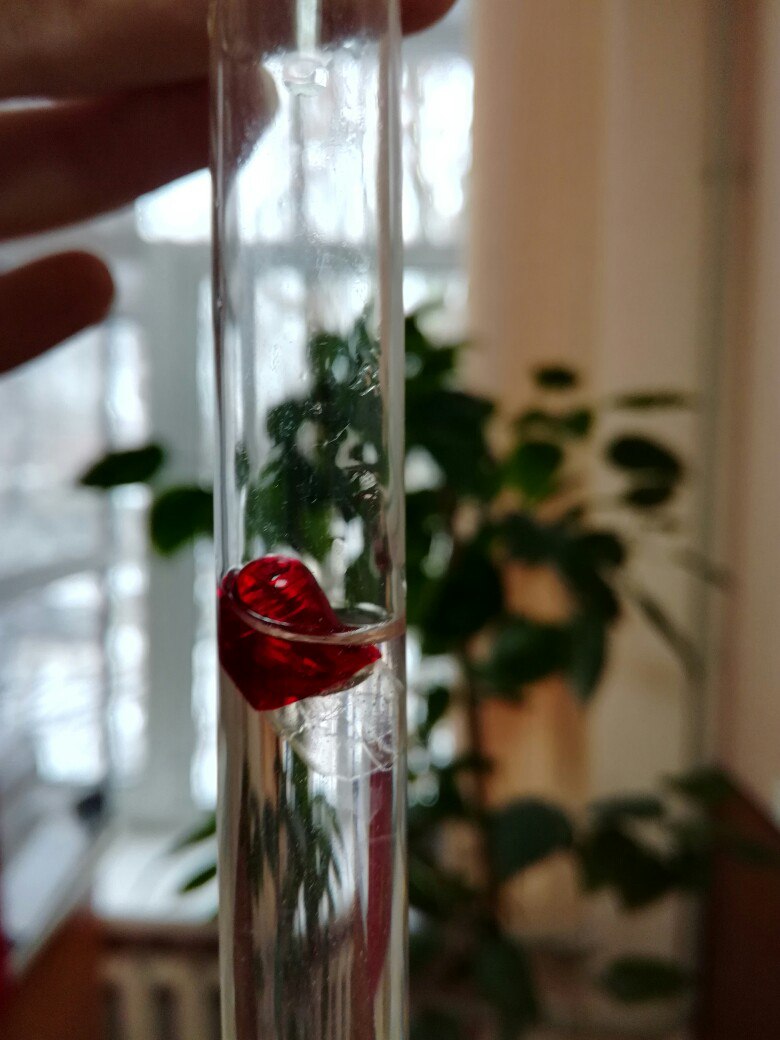 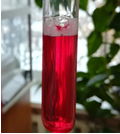 Капсула антибиотика, помещенная в кислоту HCl (5 минут)
Полное растворение капсулы (20 минут)
Неполное растворение капсулы (10 минут)
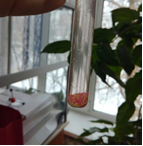 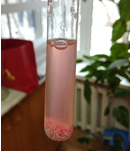 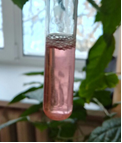 Неполное растворение антибиотика
Содержимое антибиотика в кислоте
Полное растворение антибиотика
V. Выявление присутствия антибиотика в курином филе
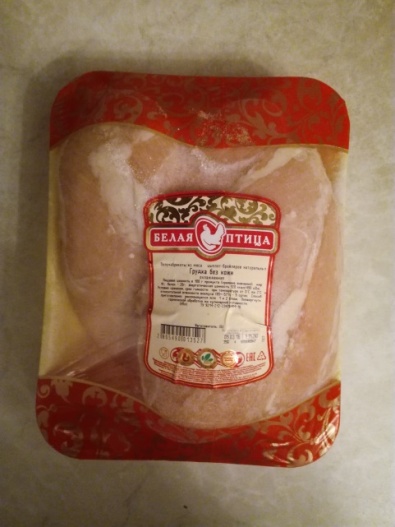 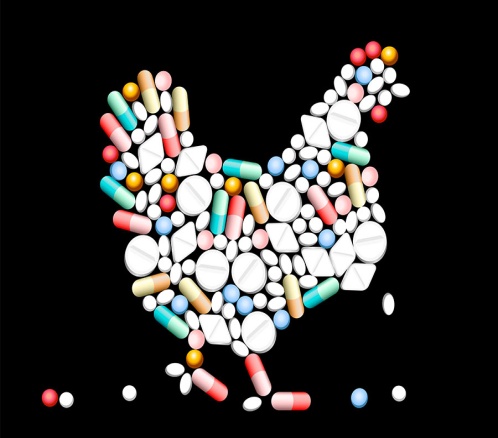 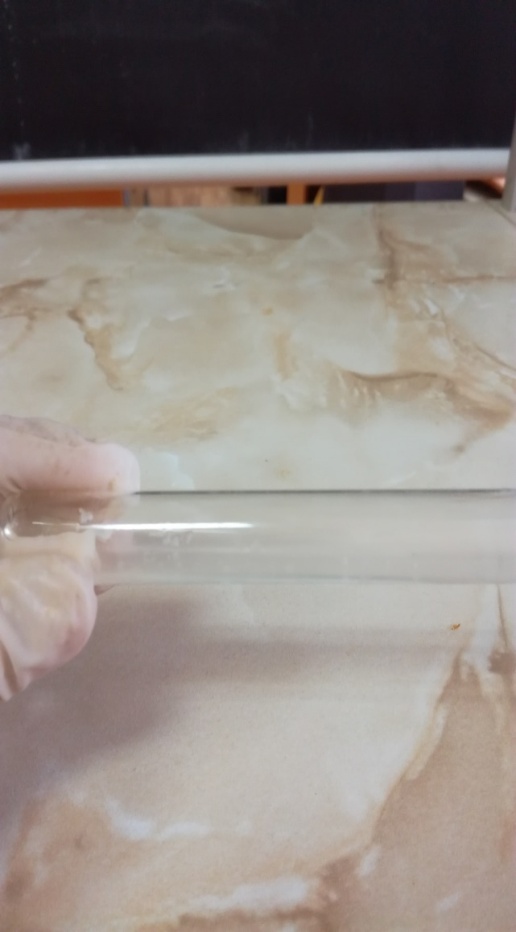 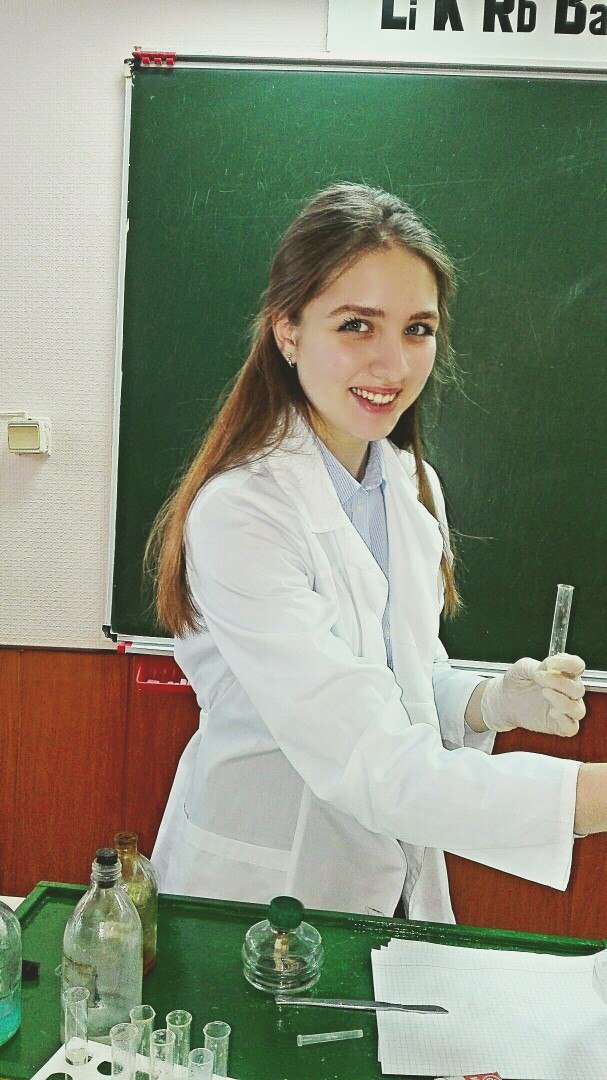 Куриный бульон
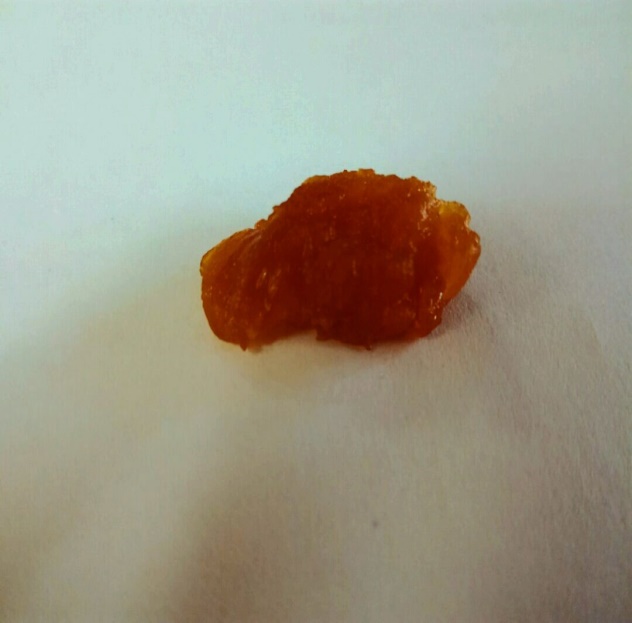 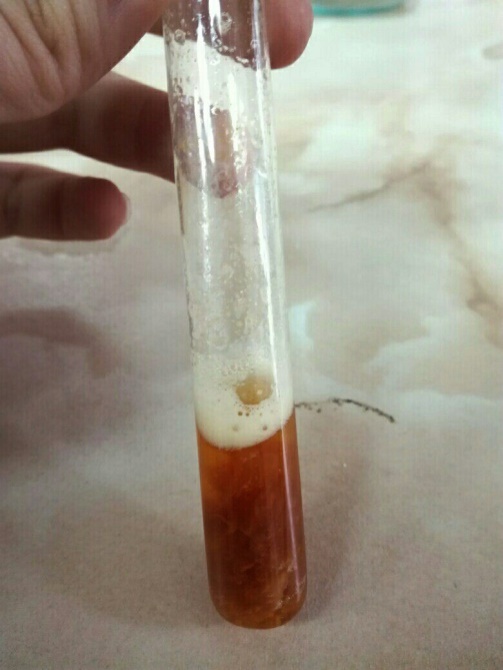 Качественная реакция на антибиотик, проведенная на курином филе
Качественная реакция на антибиотик, проведенная на курином бульоне
VI. Выявление присутствия антибиотика в свином мясе
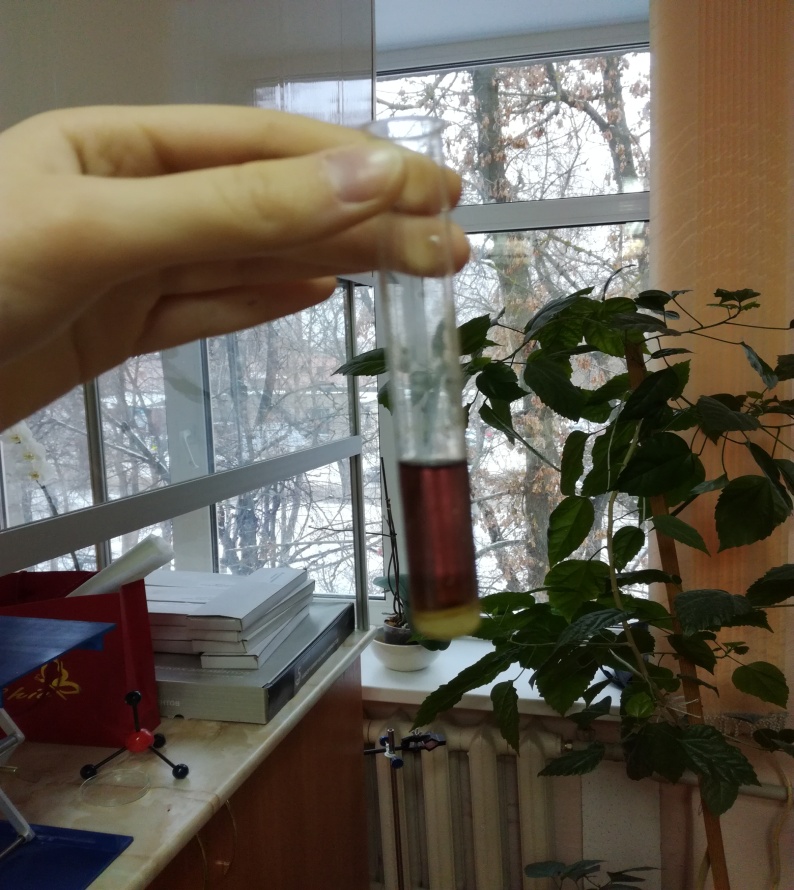 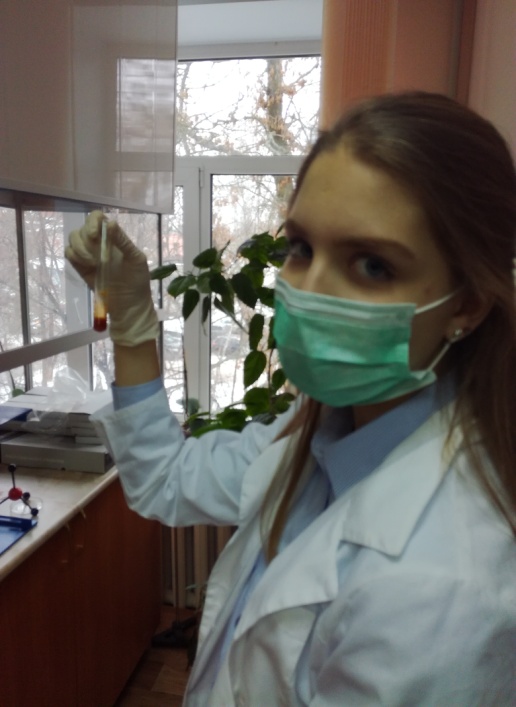 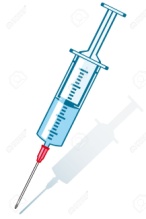 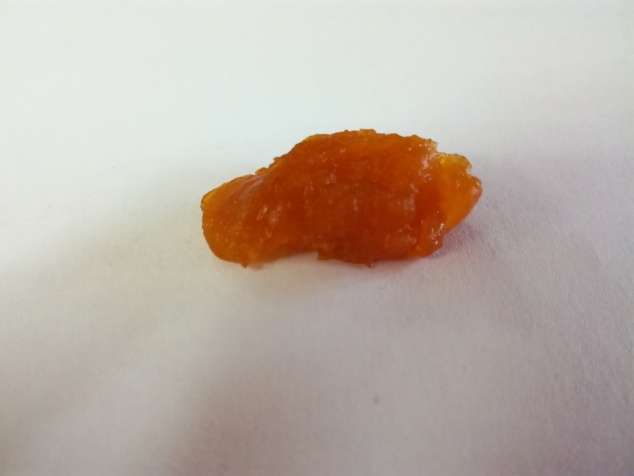 Качественная реакция на тетрациклин
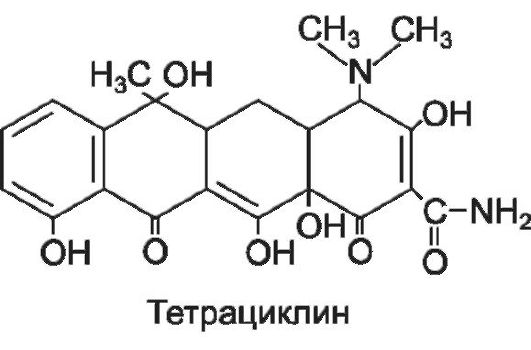 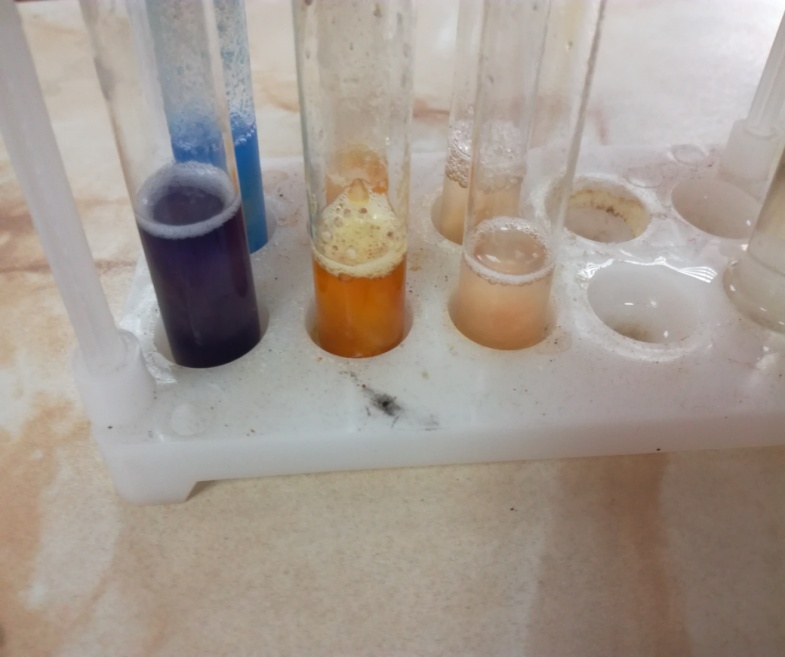 VII. Выявление присутствия антибиотика в курином яйце
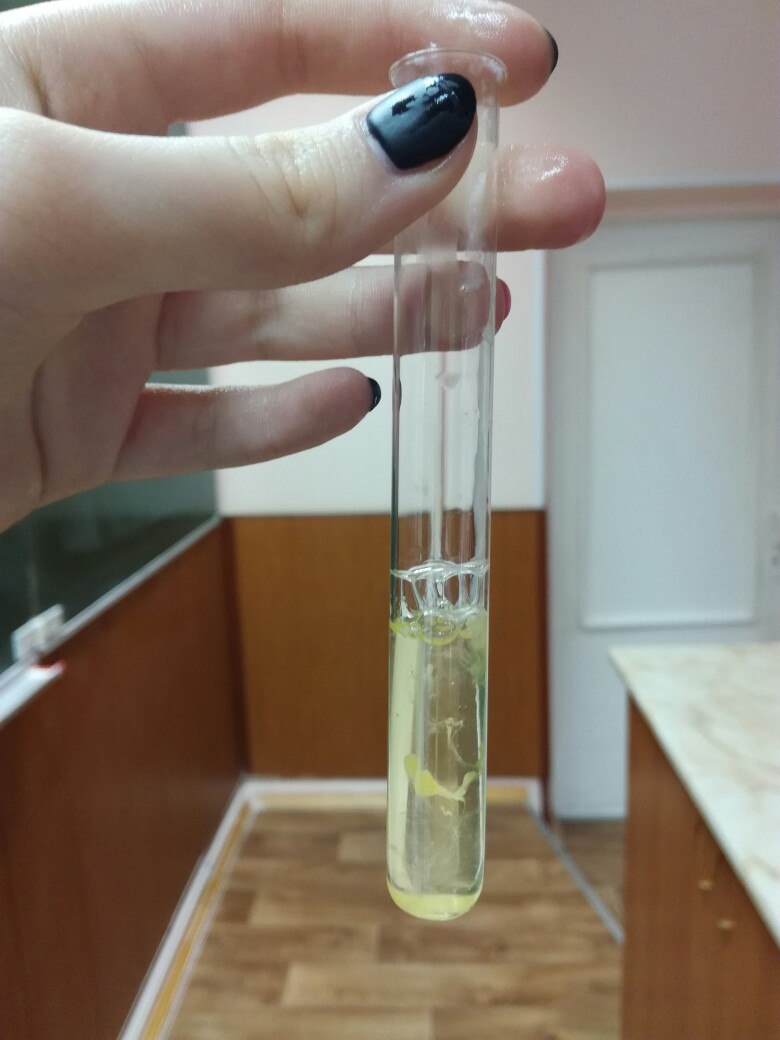 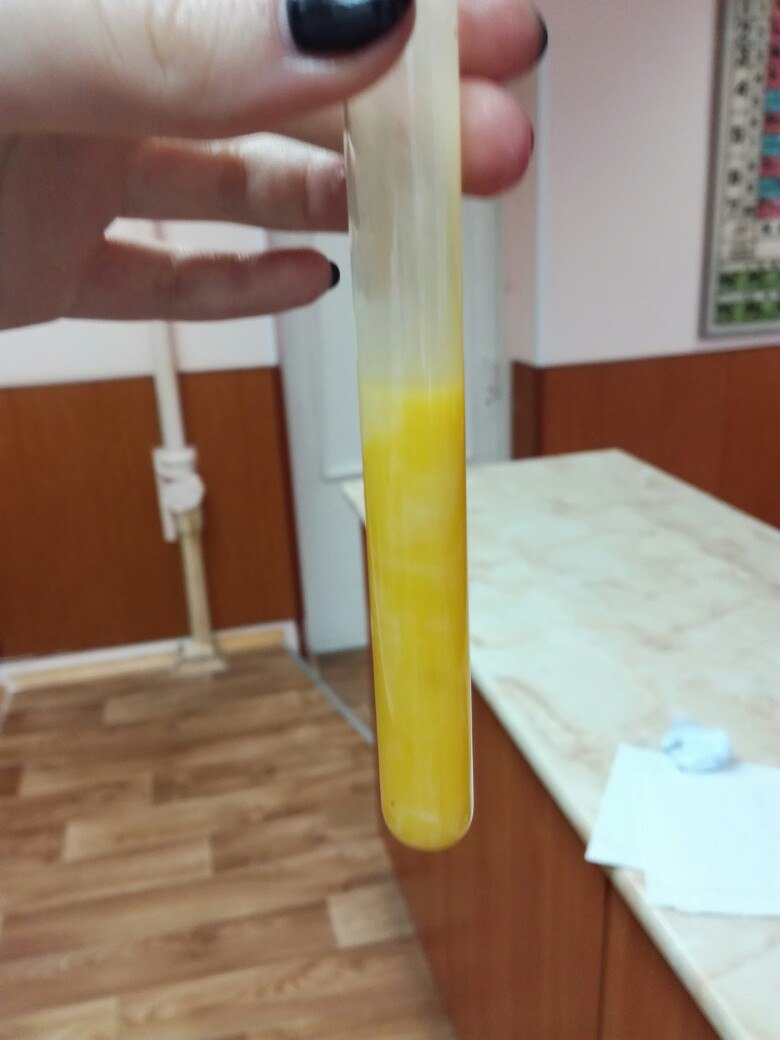 Белок куриного яйца
Желток куриного яйца
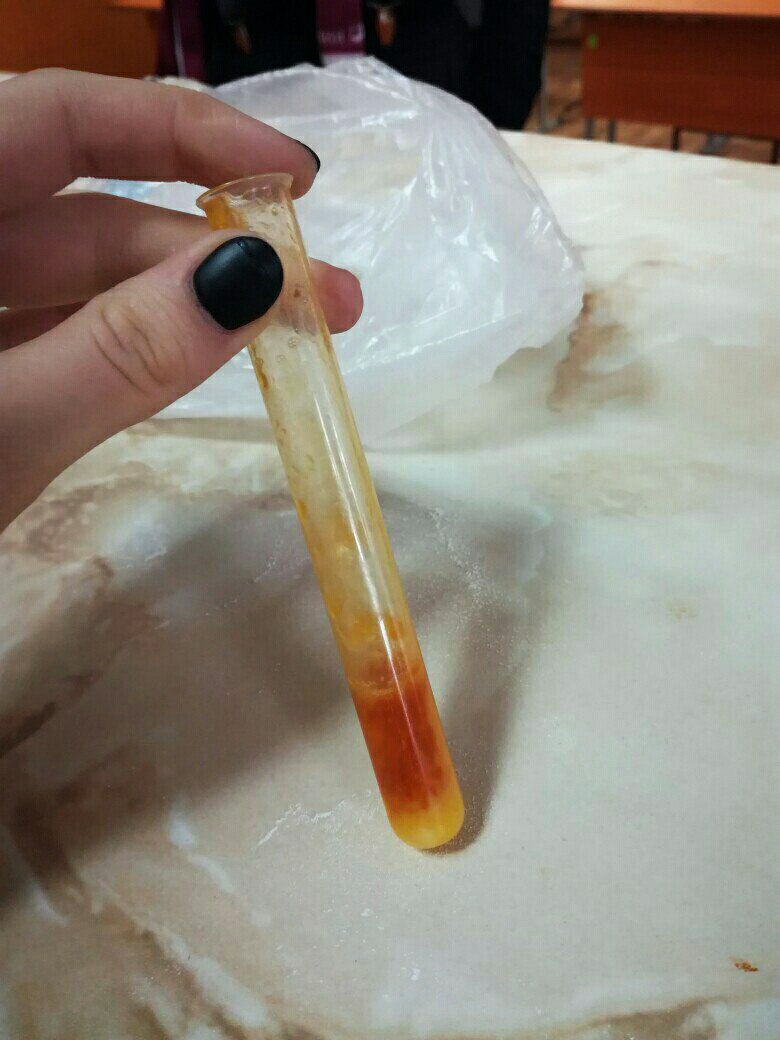 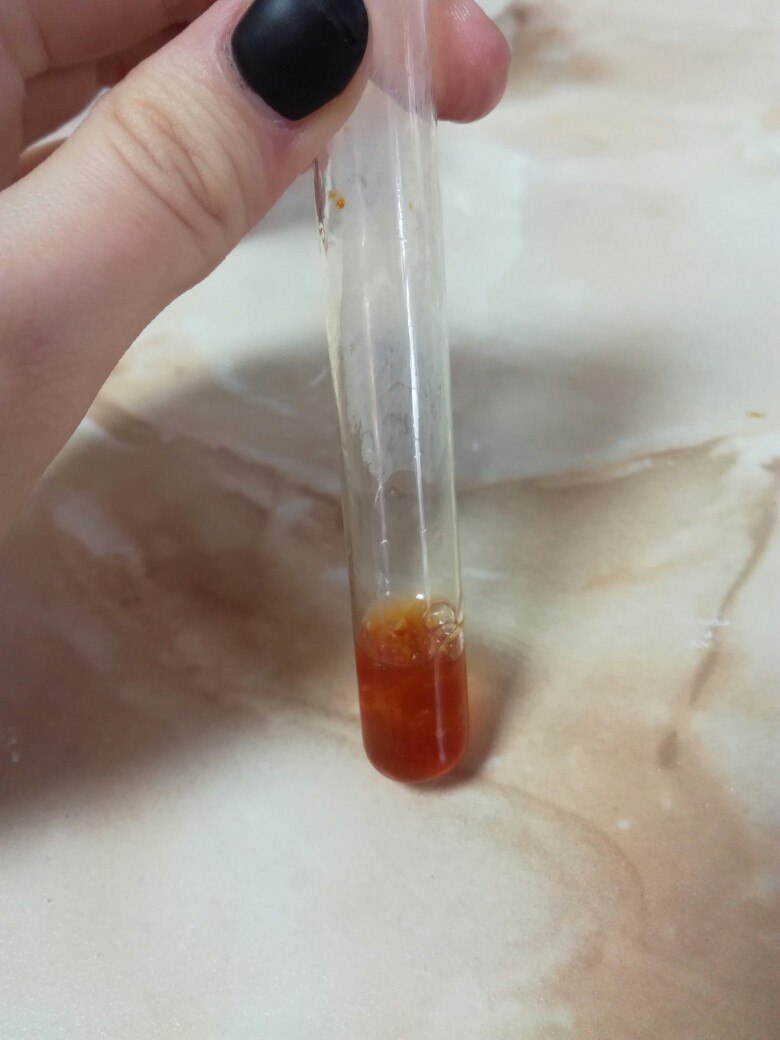 Качественная реакция на антибиотик, проведенная на желтке куриного яйца
Качественная реакция на антибиотик, проведенная на белке куриного яйца
Выводы
♦ опыт по выращиванию пенициллина показал, что среда Сабуро является оптимальной для его выращивания в любых температурных условиях. 
♦ опыт с хомяками показал, что постоянное употребление антибиотика вызывает привыкание, что может негативно сказаться на его лечебных свойствах, сделав организм невосприимчивым к его действию 
♦ при лечении антибиотиками следует помнить, что скорость его всасывания зависит от формы выпуска препарата
♦ выполненный анализ куриного и свиного мяса, купленного в магазинах нашего города и регулярно нами употребляемых, показал, что 
образцы этих мясных продуктов содержат  остатки тетрациклина. В независимости от способа приготовления, антибиотик частично  сохраняется в мясе, а вместе с ним поступает в наш организм.  
♦ были обнаружены остатки антибиотика и в куриных яйцах.  В связи с чем можно сделать вывод, что при употреблении а пищу основных продуктов питания мы ежедневно получаем вместе сними определенную порцию антибиотика, что в свою очередь приводит к неэффективности использования этих препаратов в лечебных целях..
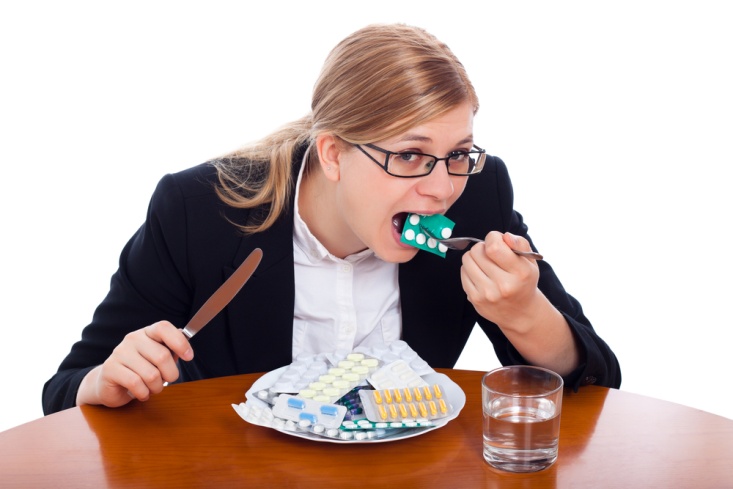